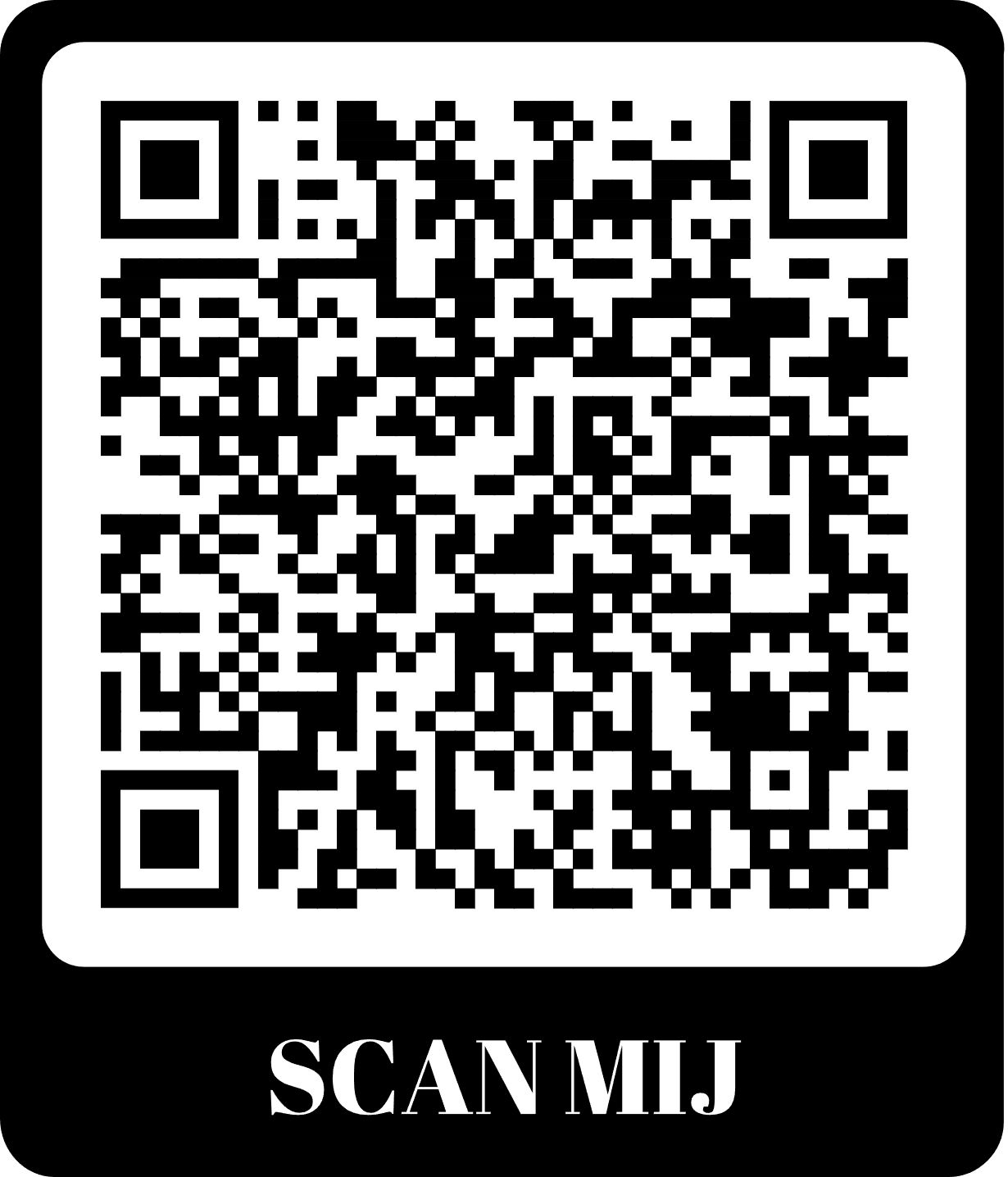 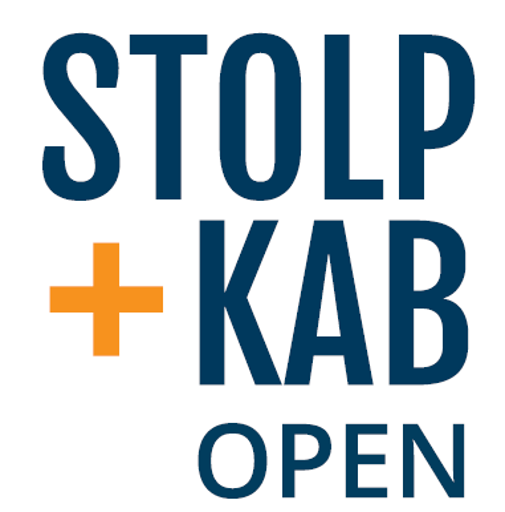 21 t/m 
31 maart
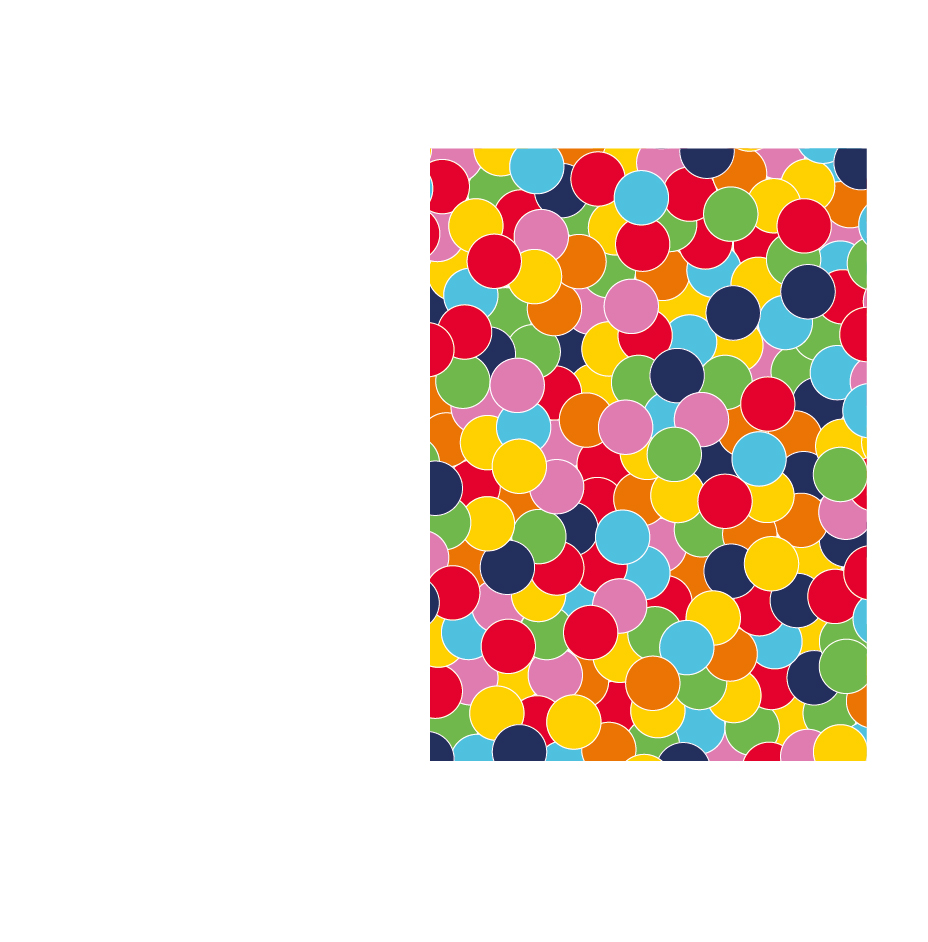 Schrijf je direct in
Inschrijven t/m 10 maart
Kom uit je winterdip,
we gaan weer los!
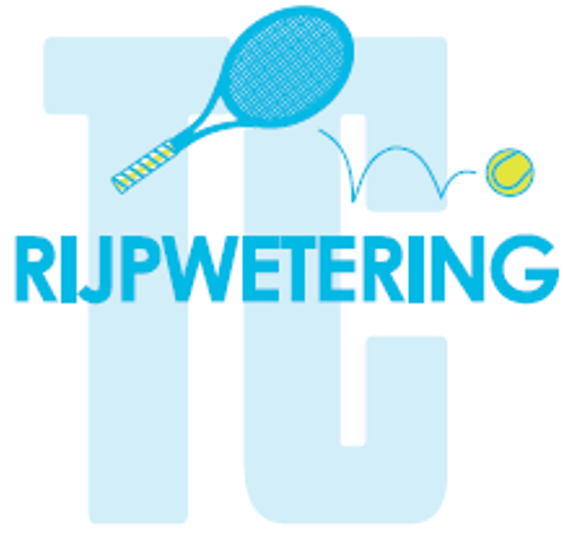 HE, DE, HD, DD, GD
17+
3,4,5,6,7,8,9
30+
6,7,8
Dit toernooi is goedgekeurd door de KNLTB                                 Wedstrijdleiding: Geraldine Liem       Toernooicoach: Yvonne van Eijndhoven